GRAPHIC DESIGN
HISTORY OF
introduction
modernism
contemporary
conclusion
contact
EARLY BEGINNINGS OF GRAPHIC DESIGN
INDUSTRIAL REVOLUTION
MODERNISM
CONTEMPORARY GRAPHIC DESIGN
CONCLUSION
CONTACT
TABLE OF
CONTENT
Presentation are communication tools that can be used as demonstrations, lectures, reports, and more. it is mostly presented before an audience.
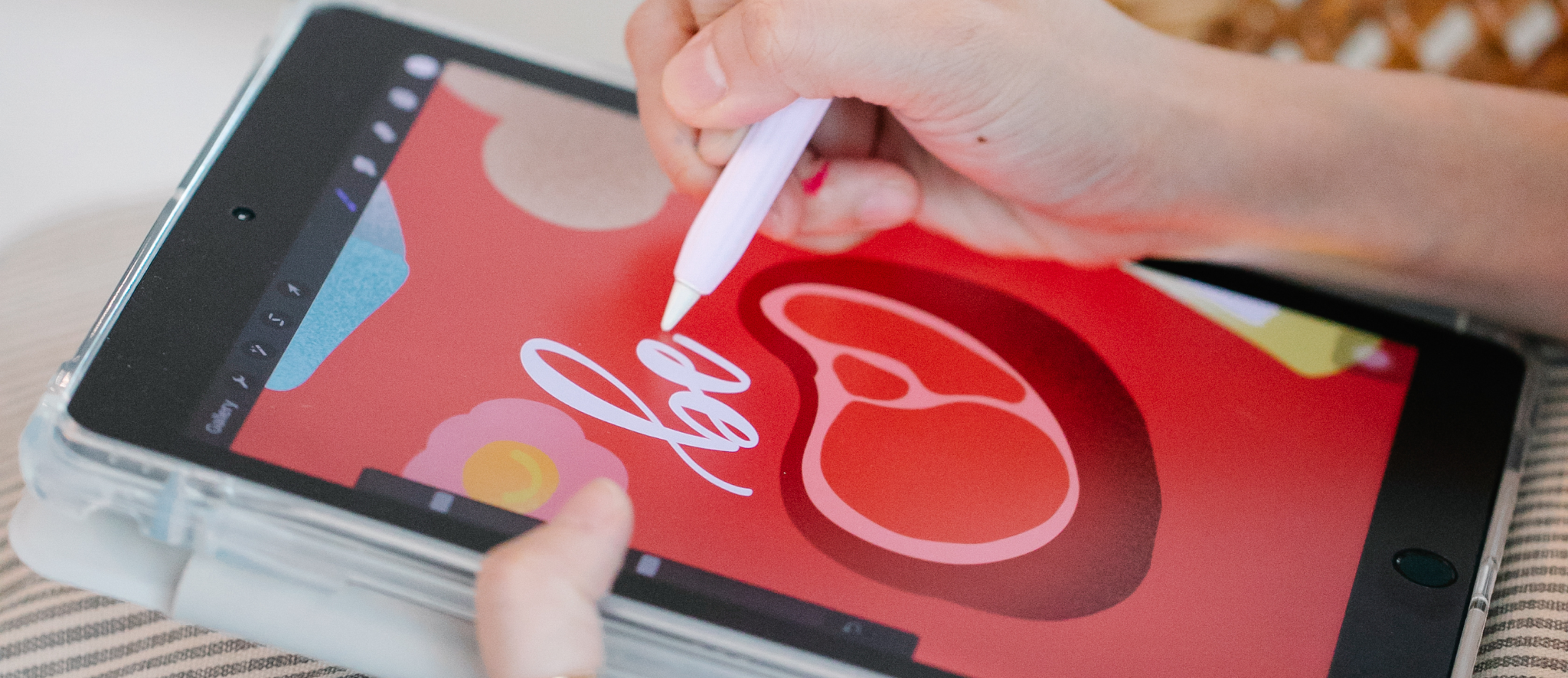 INTRODUCTION
Elaborate on what you want to discuss.
introduction
modernism
contemporary
conclusion
contact
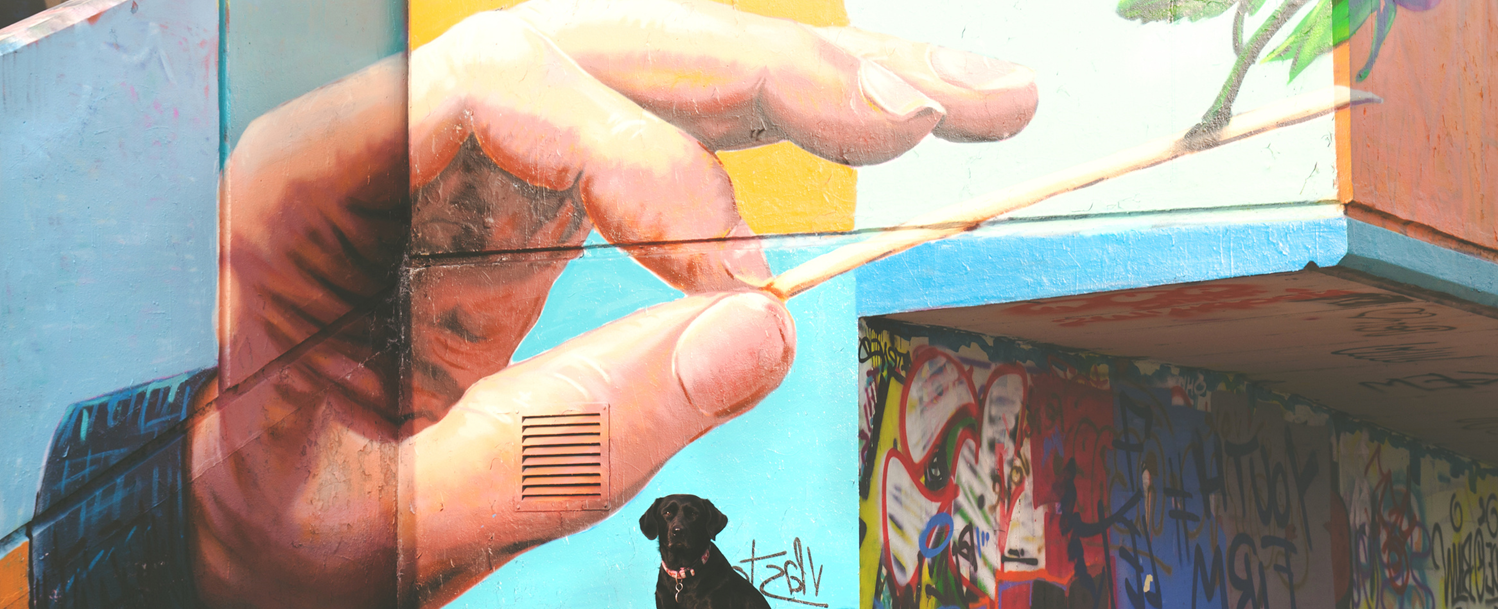 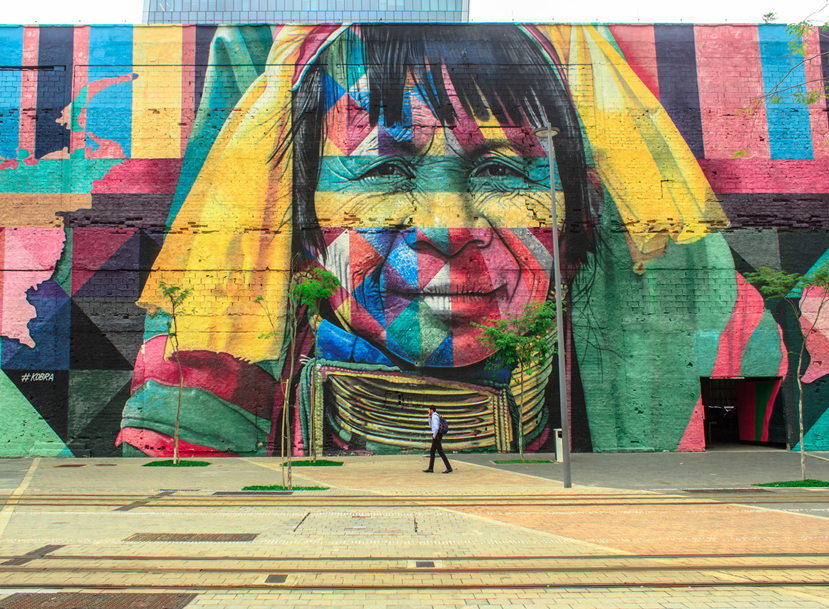 EARLY GRAPHIC DESIGN
Graphic design has roots in ancient civilizations, where visuals communicated ideas and stories.
ADD A MAIN POINT
ADD A MAIN POINT
ADD A MAIN POINT
ADD A MAIN POINT
introduction
modernism
contemporary
conclusion
contact
Briefly elaborate on what you want to discuss.
Briefly elaborate on what you want to discuss.
Briefly elaborate on what you want to discuss.
Briefly elaborate on what you want to discuss.
RENAISSANCE DESIGN: 
ART MEETS SCIENCE
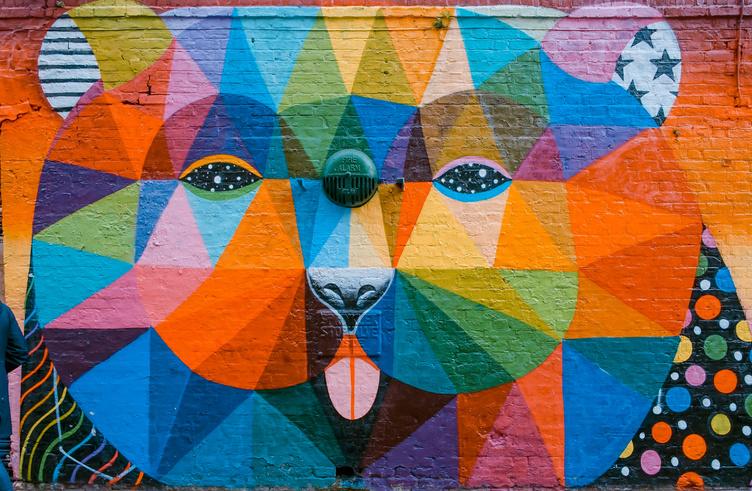 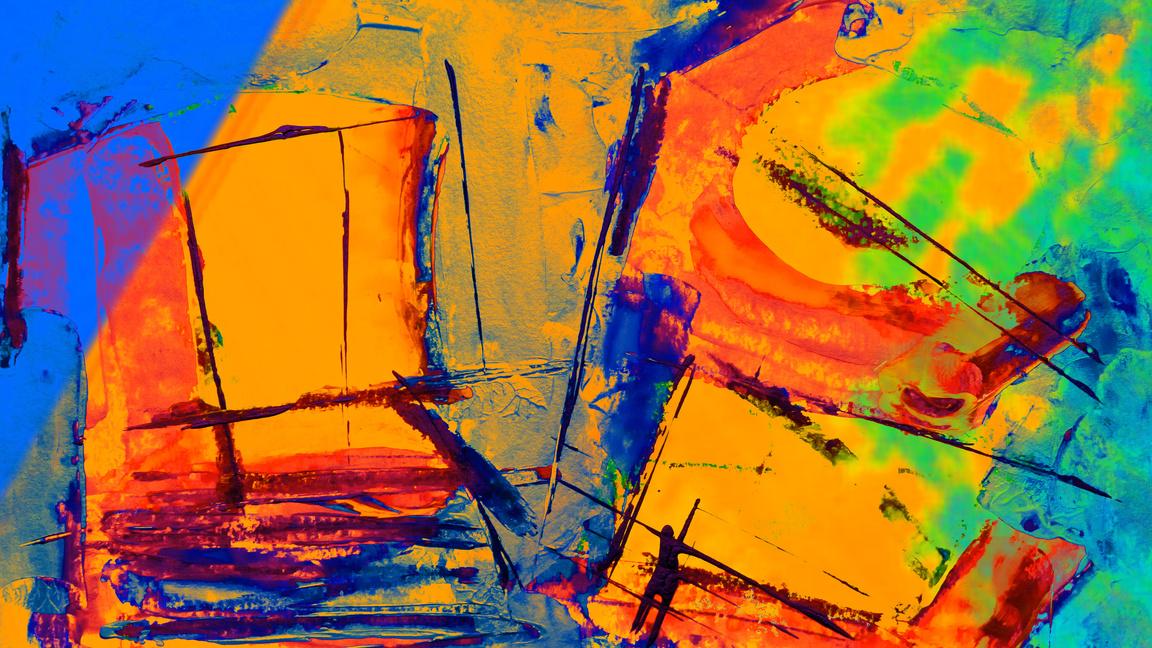 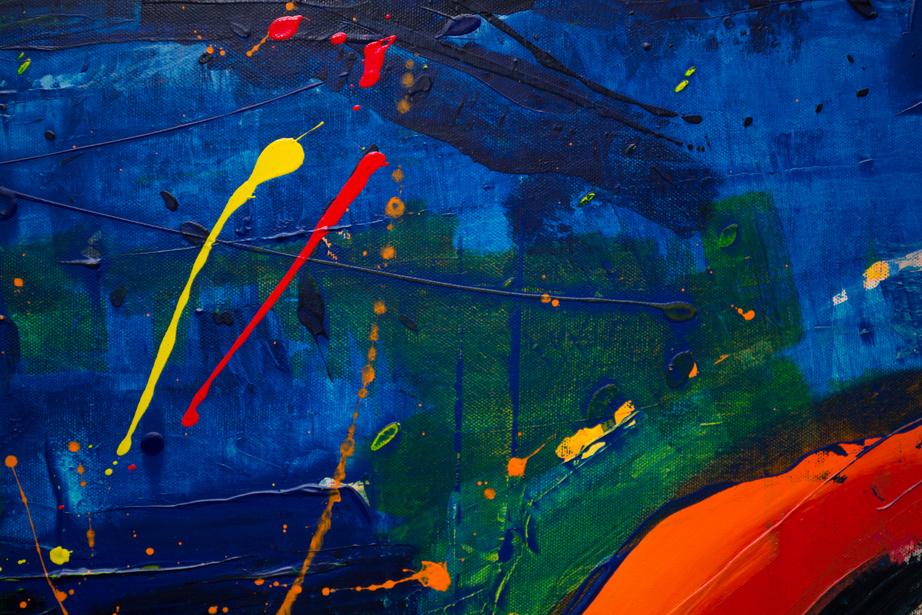 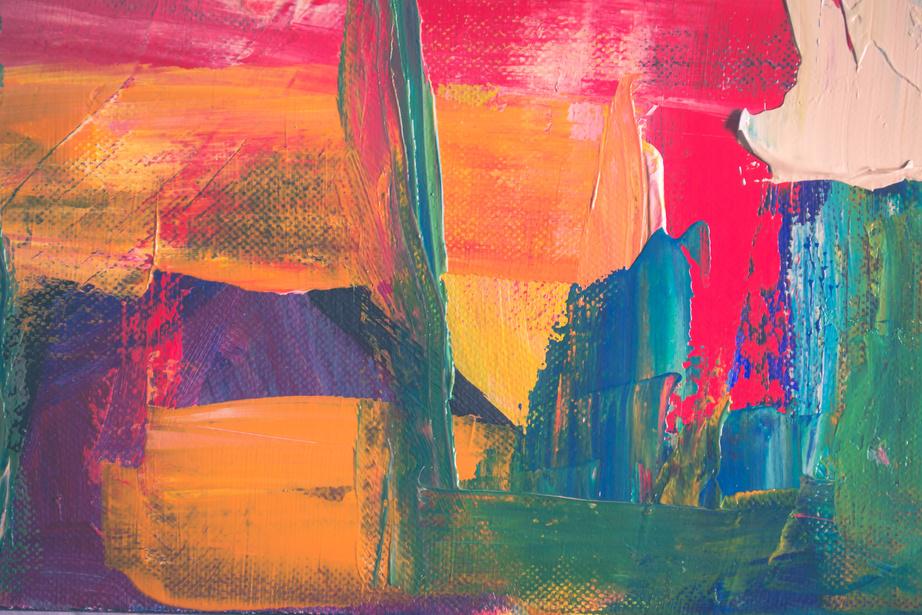 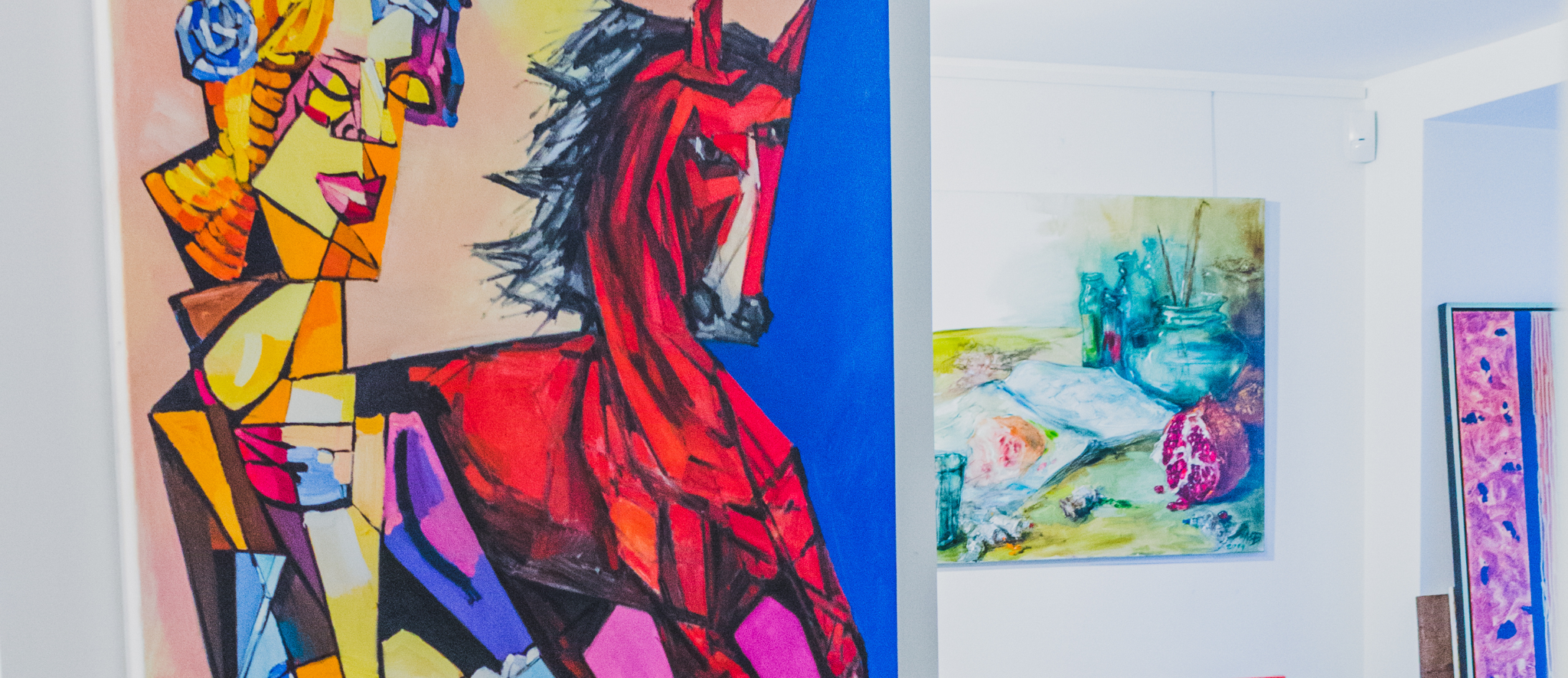 MODERNISM
Elaborate on what you want to discuss.
introduction
modernism
contemporary
conclusion
contact
ART NOUVEAU
Elaborate on what you want to discuss.
MODERN GRAPHIC DESIGN
Elaborate on what you want to discuss.
CONSTRUCTIVISM
Elaborate on what you want to discuss.
DE STIJL AND MONDRIAN’S INFLUENCE
INDUSTRIAL REVOLUTION AND MODERNISM
Elaborate on what you want to discuss.
introduction
modernism
contemporary
conclusion
contact
GALLERY IMAGE
What can you say about your projects? Share it here!
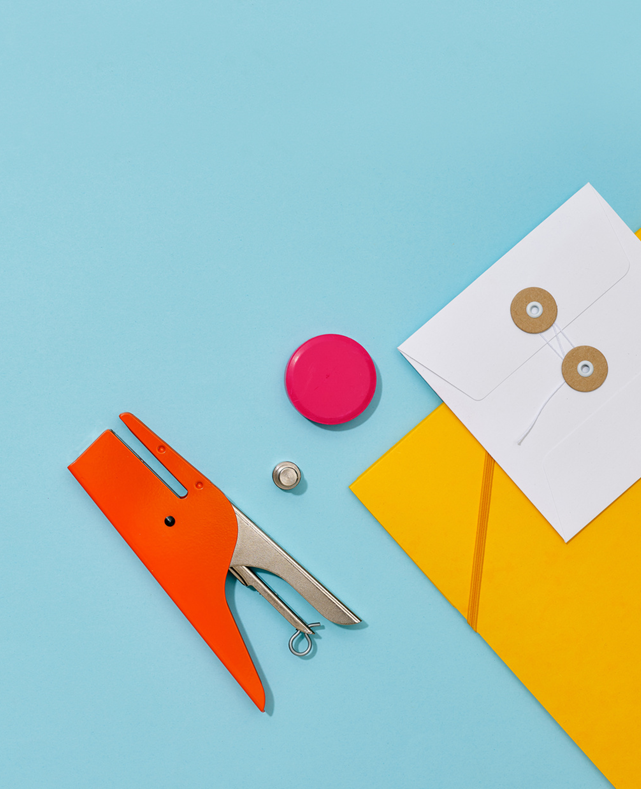 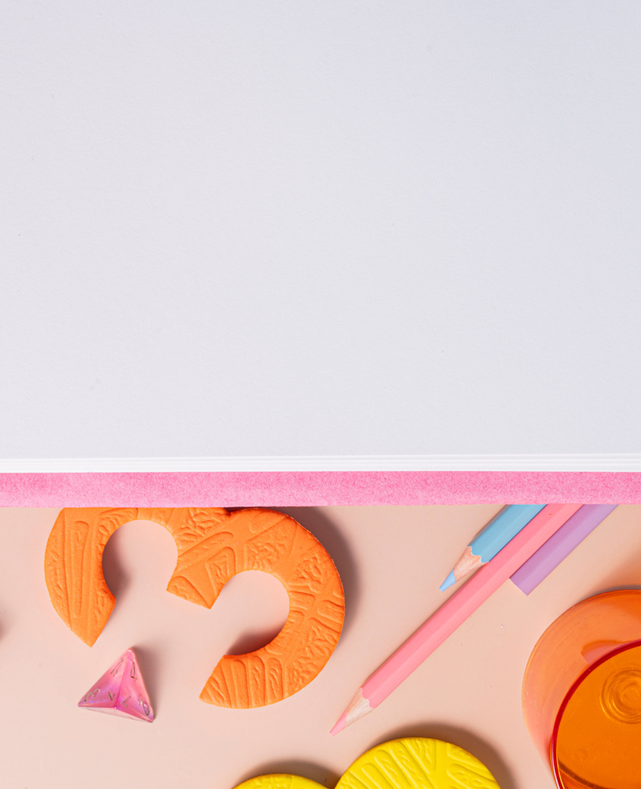 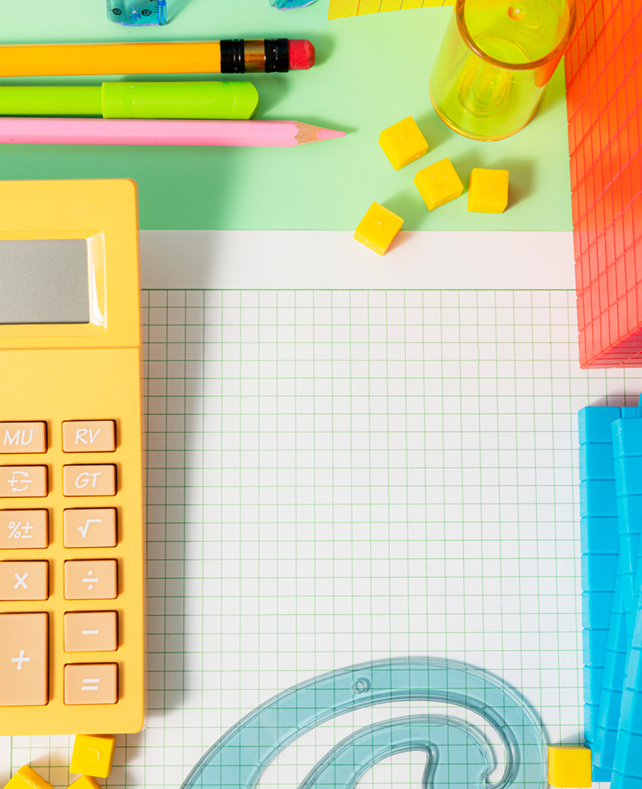 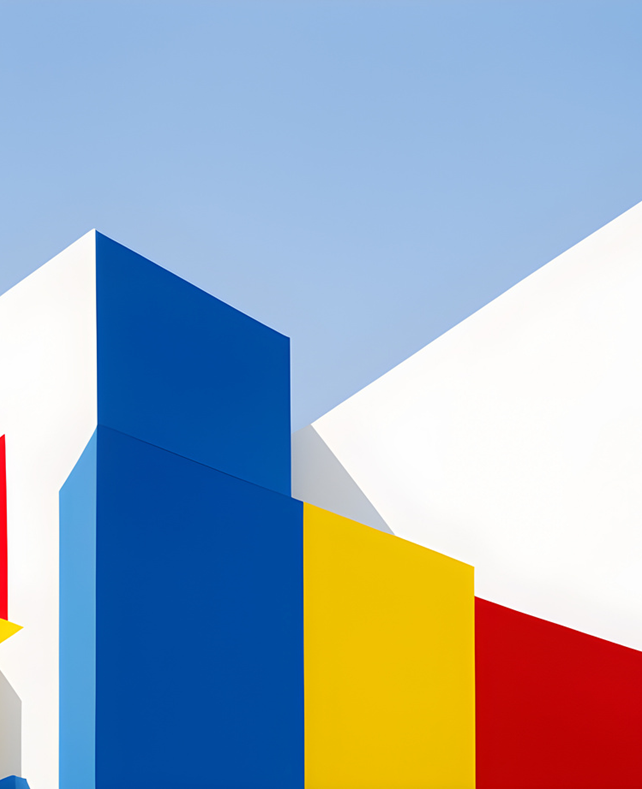 introduction
modernism
contemporary
conclusion
contact
POPULAR STYLES
Elaborate on the featured statistic
67%
79%
35%
MAXIMALISM
MINIMALISM
3D
minim irure laboris fugiat Lorem dolore et cupidatat quis nulla nostrud ullamco veniam nulla laborum velit proident anim do dolor labore id dolor velit excepteur dolore adipisicing quis.
minim irure laboris fugiat Lorem dolore et cupidatat quis nulla nostrud ullamco veniam nulla laborum velit proident anim do dolor labore id dolor velit excepteur dolore adipisicing quis.
minim irure laboris fugiat Lorem dolore et cupidatat quis nulla nostrud ullamco veniam nulla laborum velit proident anim do dolor labore id dolor velit excepteur dolore adipisicing quis.
introduction
modernism
contemporary
conclusion
contact
TESTIMONIALS
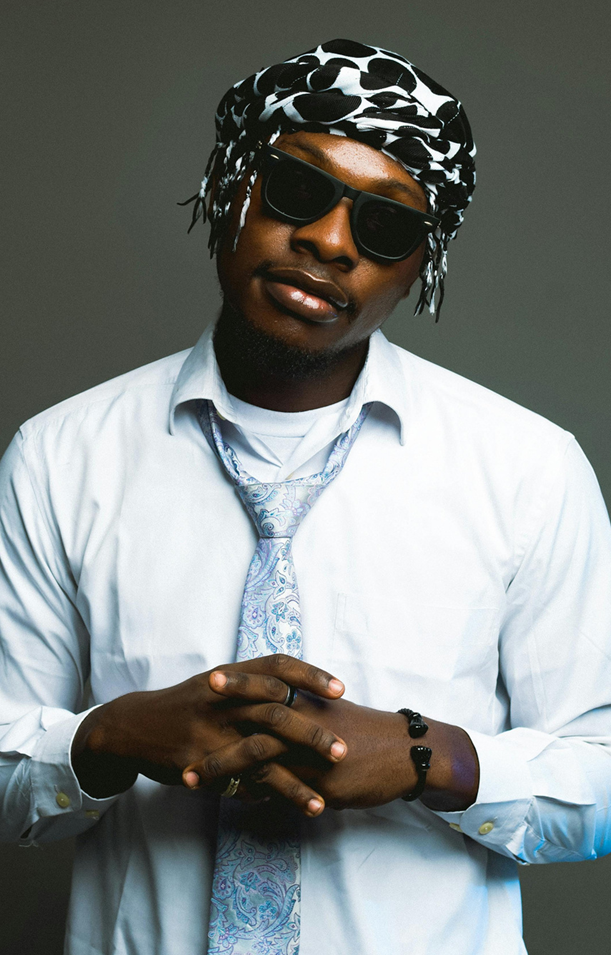 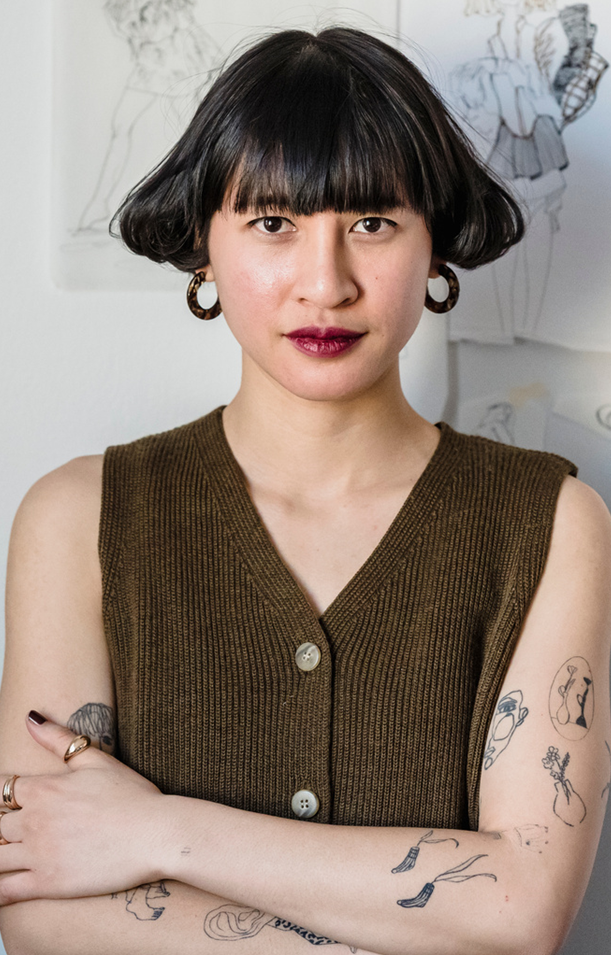 minim irure laboris fugiat Lorem dolore et cupidatat quis nulla nostrud ullamco veniam nulla laborum velit proident anim do dolor labore id dolor velit excepteur dolore adipisicing quis excepteur veniam laboris commodo excepteur ex nulla eu commodo aliquip cupidatat aliqua magna id proident et labore ipsum labore proident eiusmod tempor quis cupidatat exercitation elit voluptate
CLIENT NAME
CLIENT NAME
CLIENT NAME
CLIENT NAME
CLIENT NAME
CLIENT NAME
CLIENT NAME
CLIENT NAME
Elaborate on what you want to discuss.
Elaborate on what you want to discuss.
CLIENT NAME
CLIENT NAME
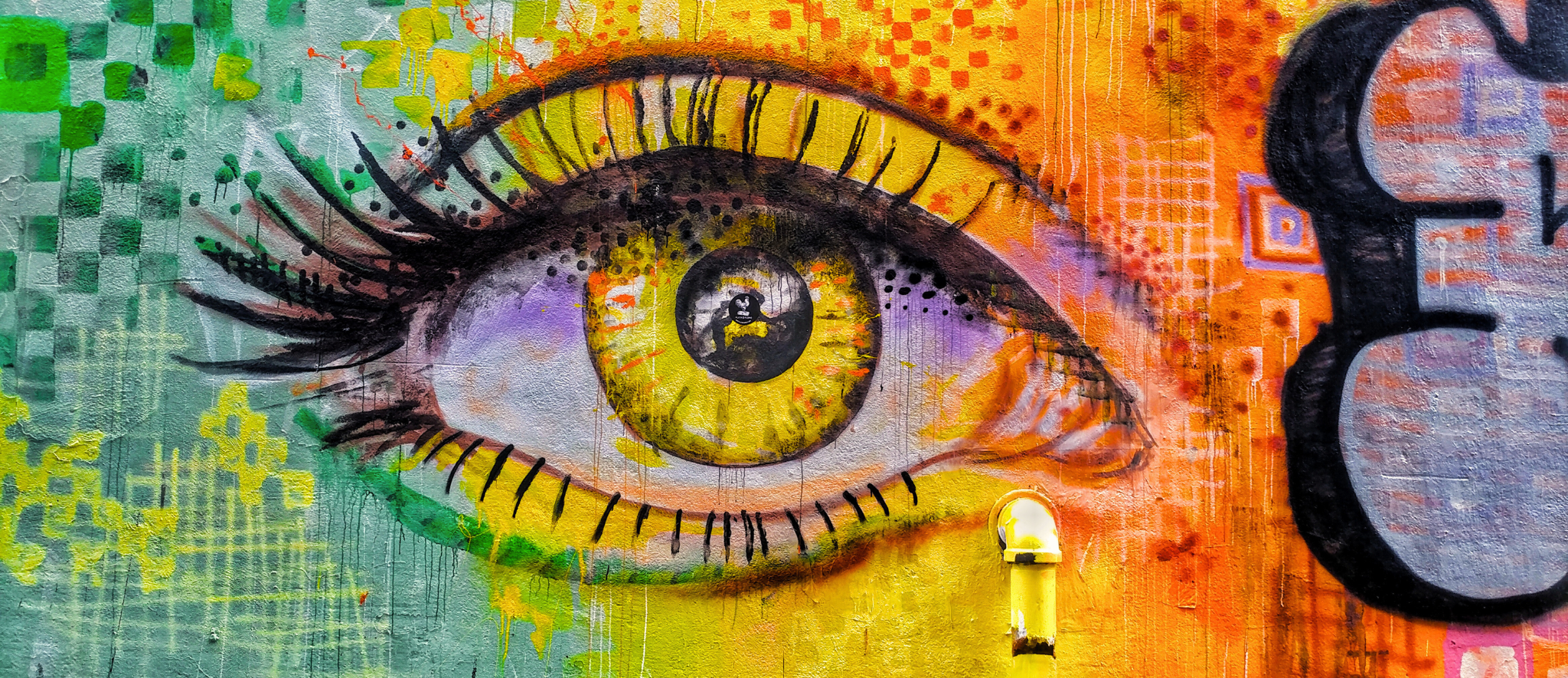 CONCLUSION
Elaborate on what you want to discuss.
introduction
modernism
contemporary
conclusion
contact
OUR HISTORY
Presentation are communication tools that can be used as demonstrations, lectures, reports, and more. it is mostly presented before an audience.
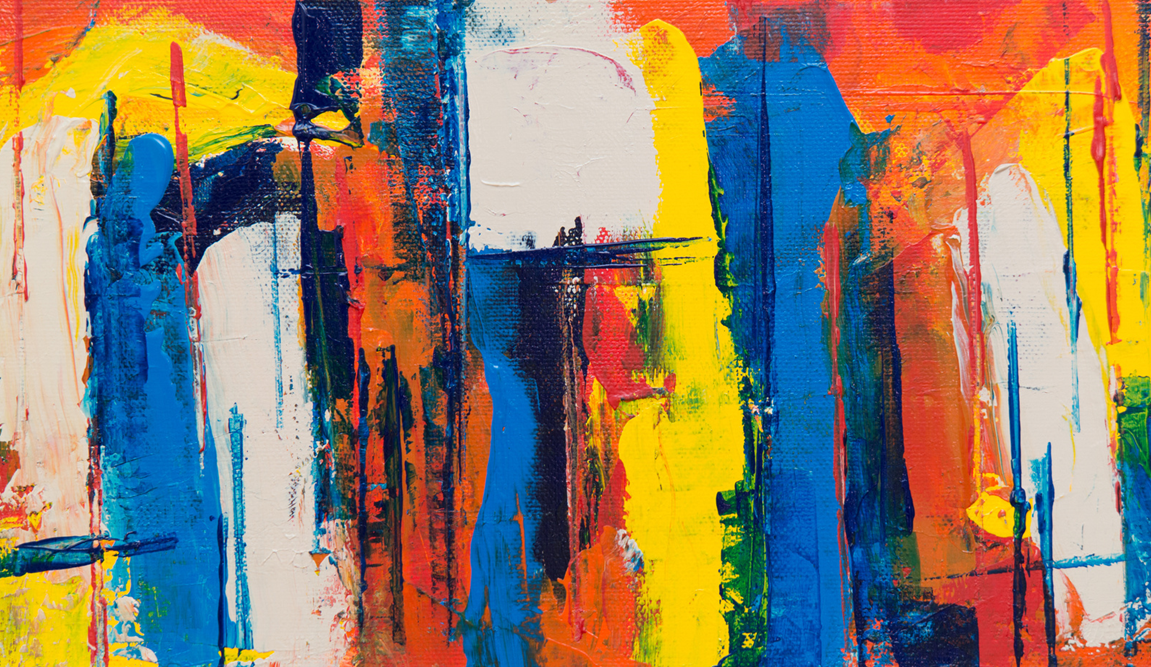 NAME SURNAME
Graphic Designer
introduction
modernism
contemporary
conclusion
contact
1990s
ADD A MAIN POINT
Presentation are communication tools that can be used as demonstrations, lectures, reports, and more.
2000s
TIMELINE
ADD A MAIN POINT
Presentation are communication tools that can be used as demonstrations, lectures, reports, and more.
2020s
ADD A MAIN POINT
Presentation are communication tools that can be used as demonstrations, lectures, reports, and more.
introduction
modernism
contemporary
conclusion
contact
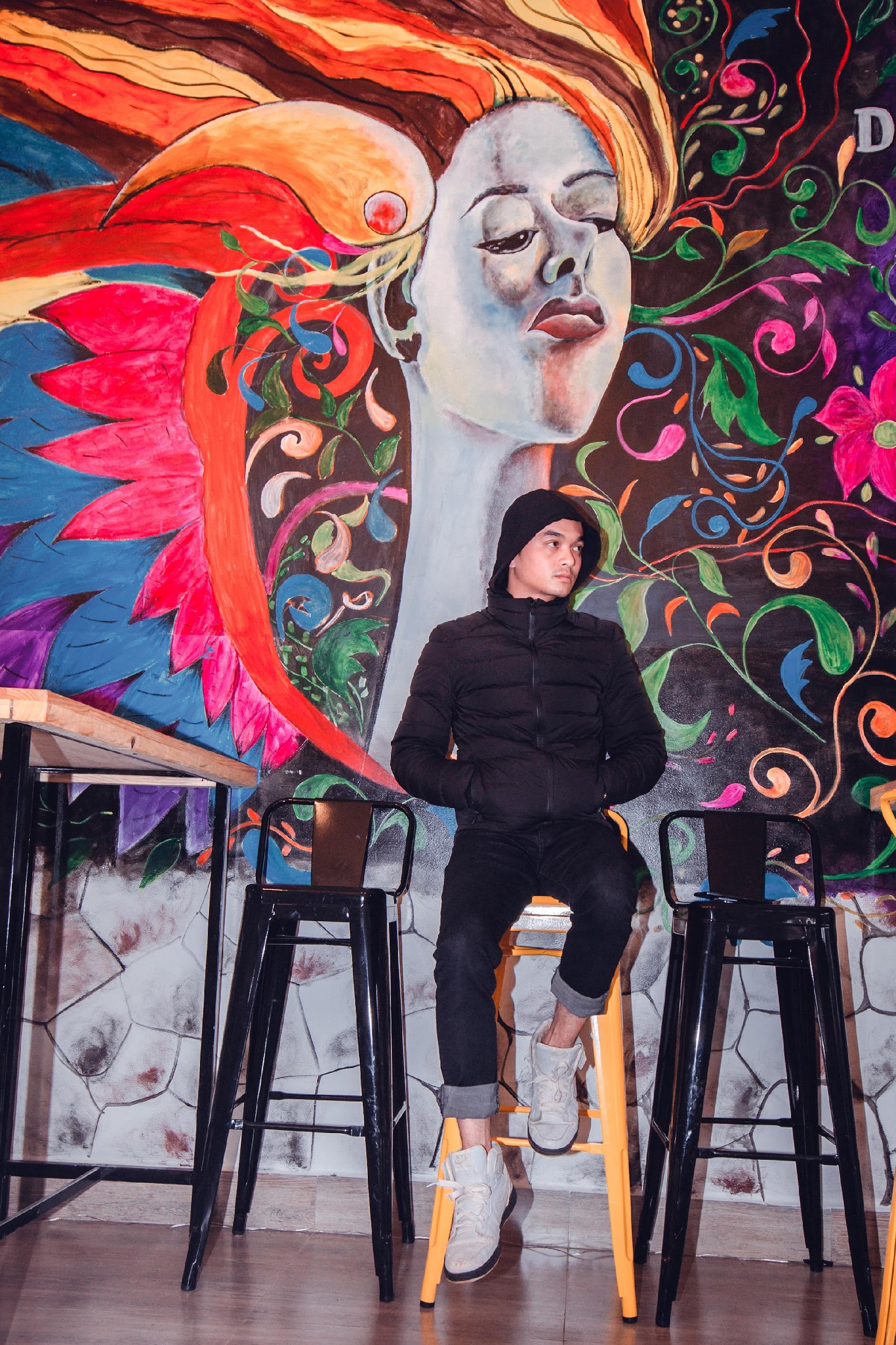 A PICTURE IS WORTH A THOUSAND WORDS
introduction
modernism
contemporary
conclusion
contact
CONTACT US
123 Anywhere St., Any City,ST 12345
123-456-7890
hello@reallygreatsite.com
@reallygreatsite
reallygreatsite.com
RESOURCE PAGE
Use these design resources in your Canva Presentation.
Fonts
Design Elements
This presentation template
uses the following free fonts:
TITLES:
BE VIETNAM

HEADERS:
BE VIETNAM

BODY COPY:
BE VIETNAM
You can find these fonts online too.
Colors
#252747
#98C4C5
#EED341
#F1D9DB
#FC7302
DON'T FORGET TO DELETE THIS PAGE BEFORE PRESENTING.
CREDITS
This presentation template is free for everyone to use thanks to the following:
for the presentation template
Pexels, Pixabay
for the photos
Happy designing!